Нажить много денег — храбрость; сохранить их — мудрость, а умело расходовать их — искусство.                                Бертольд Авербах
Финансовая грамотность.
Если хочешь быть богатым,  нужно 
быть финансово грамотным.
Роберт Кийосаки






Постоянно-действующий семинар методистов СП МБОУ «ВОК»
февраль, 2021 (методист СП Гимназия  В.  С. Томилова)
Финансовая грамотность -  глобальная социальная проблема

(Распоряжением Правительства Российской Федерации от 25 сентября 2017 г. No2039-р принята Стратегия повышения финансовой грамотности в Российской Федерации на 2017–2023 годы. )
Финансовая грамотность – понятие, выходящее за пределы политических, географических и социально-экономических границ.
Финансовая грамотность – это психологическое качество человека, показывающее степень его осведомленности в финансовых вопросах, умение зарабатывать и управлять деньгами.
Финансовая  грамотность
Какие  знания должен получить ребенок?
Цель и результат образования (ФГОС)
Личность выпускника, обладающего экономическим образом мышления, способного взять на себя ответственность за свое будущее, 
за будущее своих близких,
будущее своей страны.
постичь азы финансовой грамотности  - 
комплекс знаний и навыков, которые помогут решать любые финансовые вопросы.
Повышение финансовой грамотности учащихся ответ современным запросам общества
Финансовая  грамотность
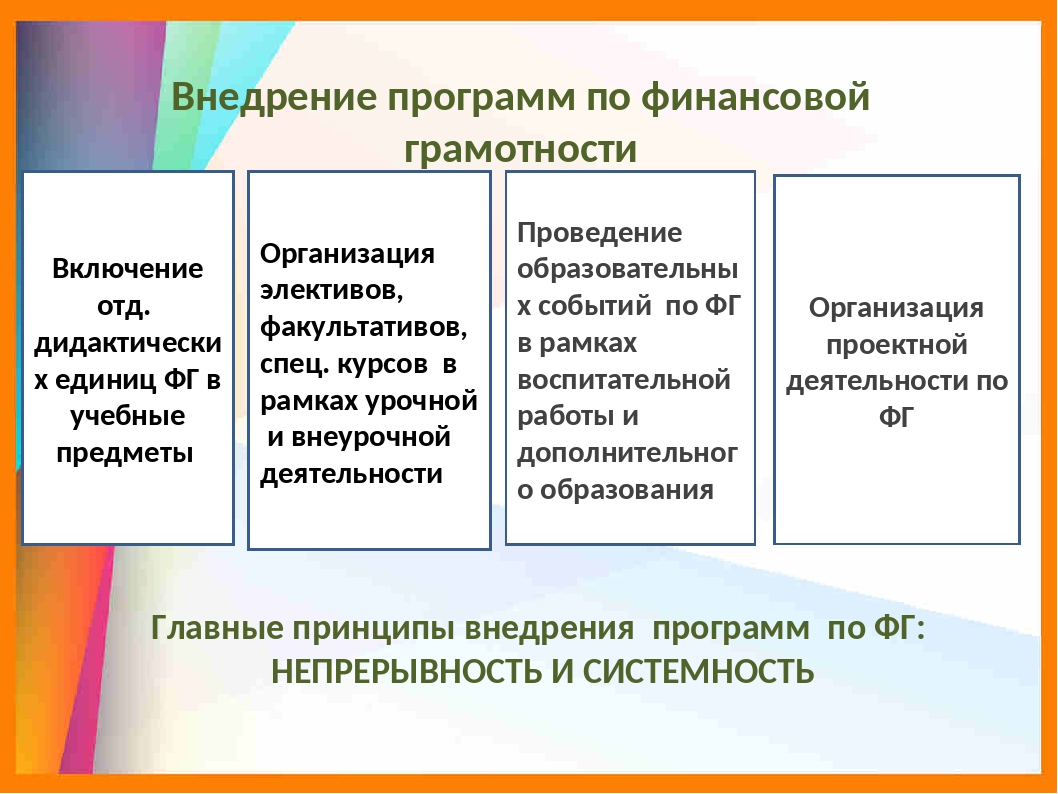 Проблемы преподавания финансовой грамотности
Место новой дисциплины в учебном плане на федеральном уровне не предусмотрено 


Дополнительная учебная нагрузка для детей


Для преподавания дисциплины не хватает партнёрских отношений с организациями, по проведению практикумов
Финансовая  грамотность  - планируемые результаты
Системная , непрерывно организованная работа по формированию, совершенствованию финансовой  грамотности – решает задачи: